Shelter report:Building our Future - A vision for social housing
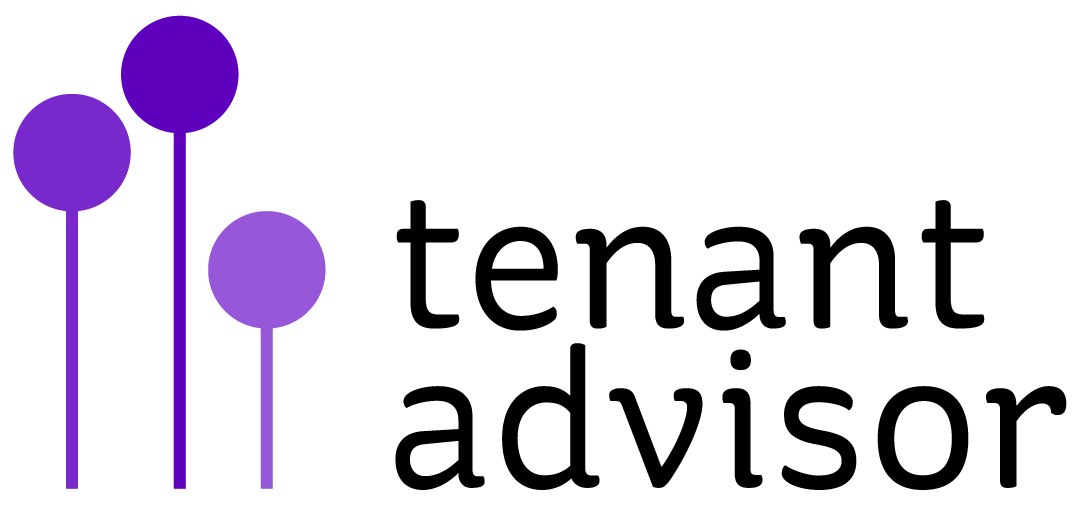 23rd January 2019
Yvonne Davies
Scrutiny.Net
Focus and Chapters
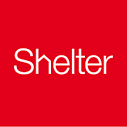 A better Social housing sector and strong communities we can be proud of
31,000 people – surveys and face to face
www.england.shelter.org.uk/support_us/campaigns/a_vision_for_social_housing 
Themes
The housing crisis, inc Grenfell – private and social rented
How we got to the crisis and trends
Their vison for social housing
Reforms required – in private and social housing
Build more homes
Our Focus - Chapter 5 and 6 recommendations
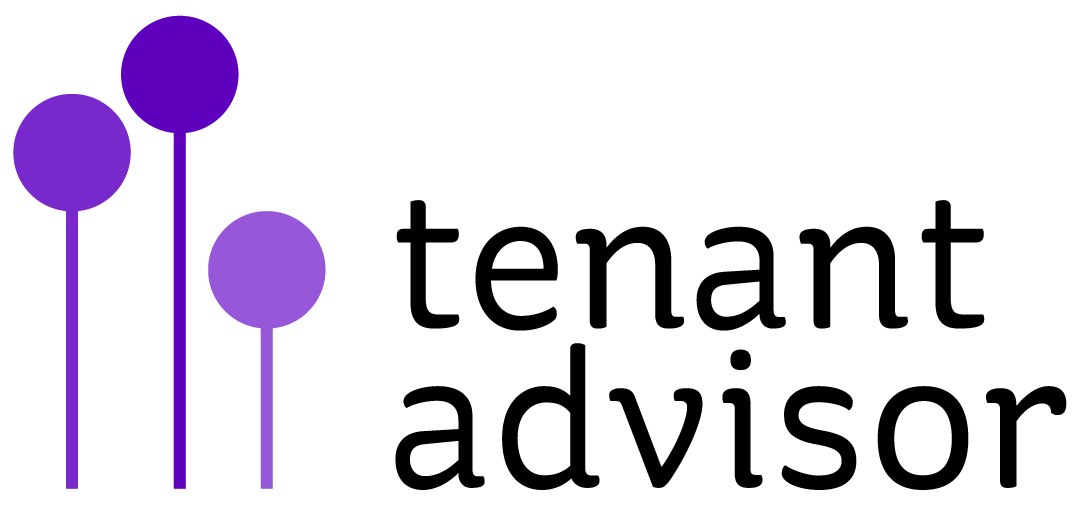 Reforming Social Housing – Chapter 5 and 6“more human” “more responsive”
Areas for reform:
 a set of clearer standards
Ensure speedier redress to individual complaints
Proactive enforcement of regulation to protect social renters
Give residents a voice in landlord governance and decision-making
Give residents a voice on decisions made by national, regional and local government
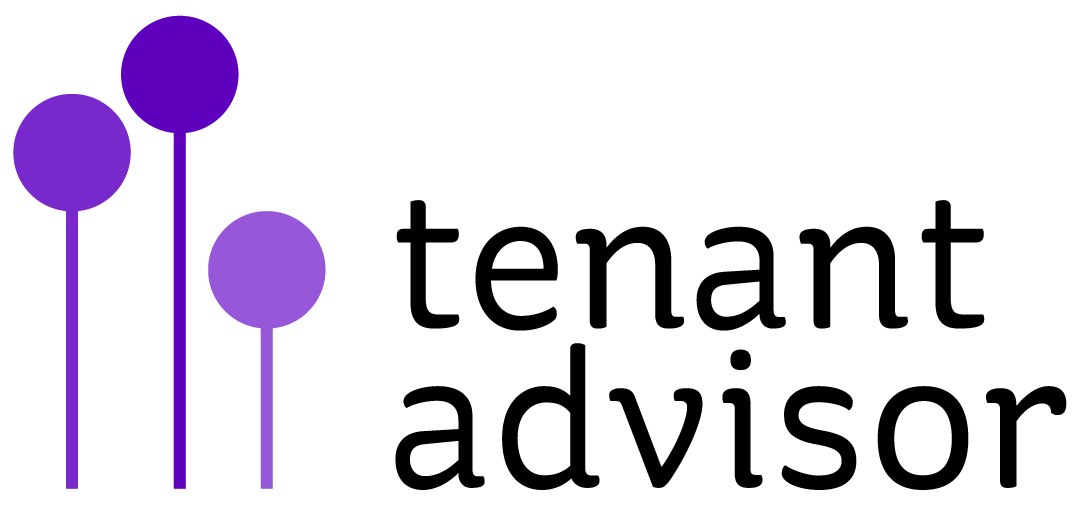 Clearer standards
If residents are to be protected and given a voice, there must be clearer standards for social housing providers. 
The government should direct the Regulator to make consumer standards more specific; setting clear, minimum expectations,
such as timescales for dealing with complaints.

How clear is our organisations offer on involvement to residents?
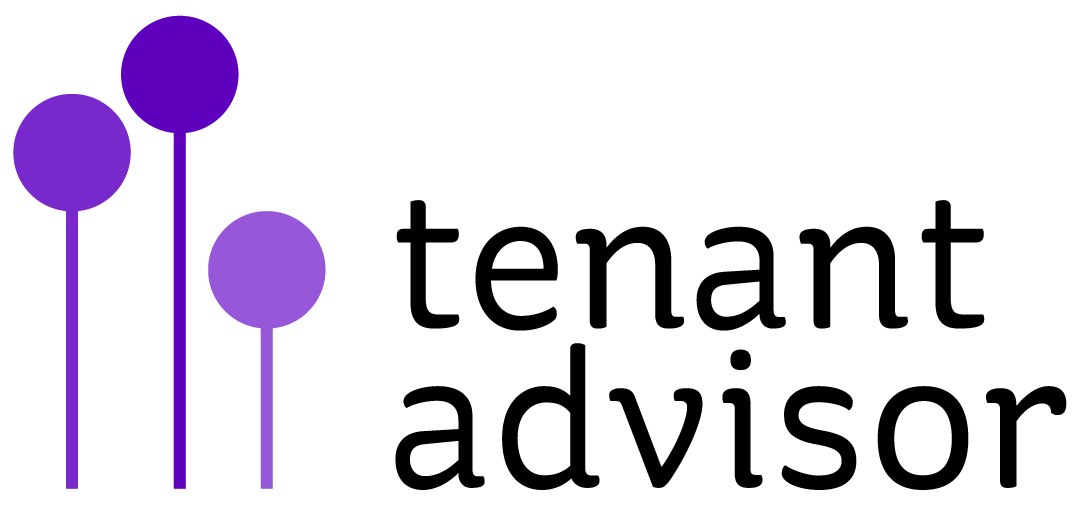 Remove democratic filter and support complainants
To make it easier for social renters to get redress on individual complaints, barriers to complaining must be removed. The government should remove the democratic filter for referral to the Housing Ombudsman.

Residents must be given support with their complaints. The government should extend the Legal Help scheme to cover detailed advice and support to make a referral to the Ombudsman or
the Regulator.

Do we explained to residents how to get around the democratic filter now?
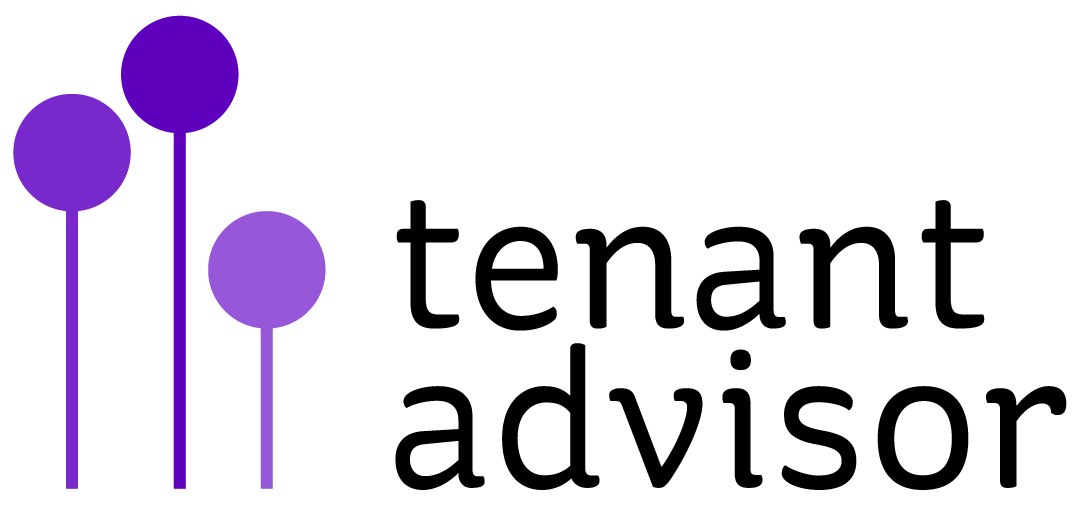 Removal of serious detriment test
Residents should not have to prove they might be at risk of serious detriment for the Regulator to intervene. 

The government should remove the ‘serious detriment’ test for intervention, which is a barrier to proper enforcement of consumer standards.

Is there anything we could do to prepare for this, if approved?
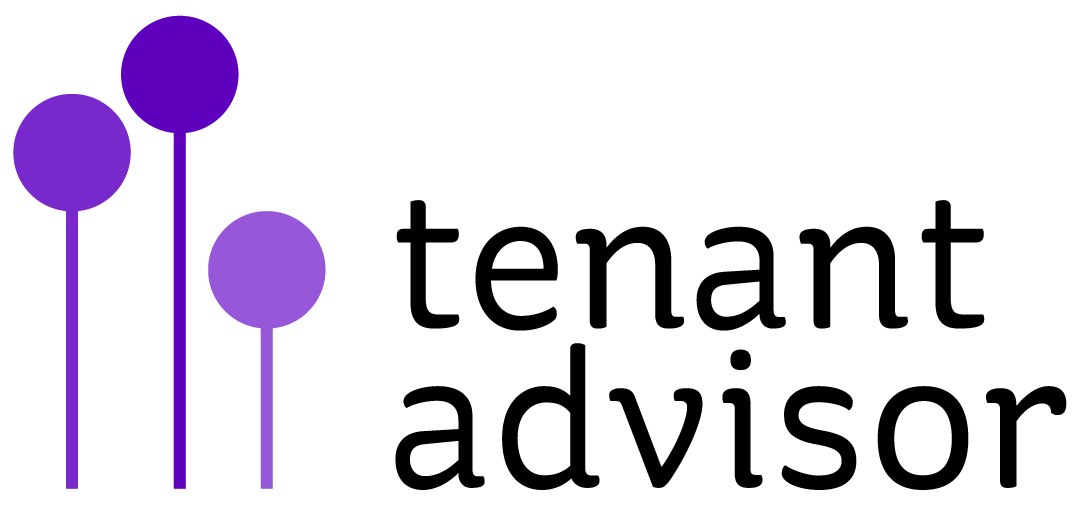 Tenant Panels
Tenant panels should be encouraged and taken seriously.  The government and Regulator should require landlords to actively support the formation of tenant panels and share good practice on how this should be done.

Any group of residents (whether recognised by their landlord or not) should be able to refer their concerns directly to the Regulator where they have common concerns they believe are caused by systemic failings.

Do we share good practice enough?
Is there a menu we could suggest for the formation of a tenant panel?
Can group referral happen internally now?
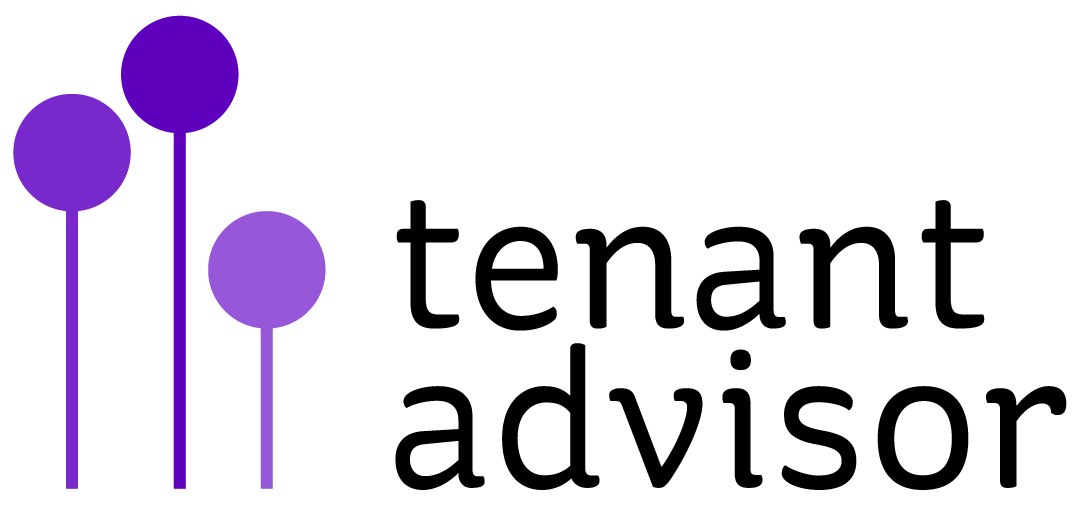 Proactive on consumer standards
Social housing residents need better protection.
Government should require standards of social housing to be proactively inspected, publicly reported and strongly enforced by an independent regulator, which can hold failing landlords to account in the same way as other public services, such as health (Care Quality Commission) and education (Ofsted).

Hmm Audit Commission 
– nothing we can do to prepare – except to be ready if this inspection of involvement happens. Are we ready?
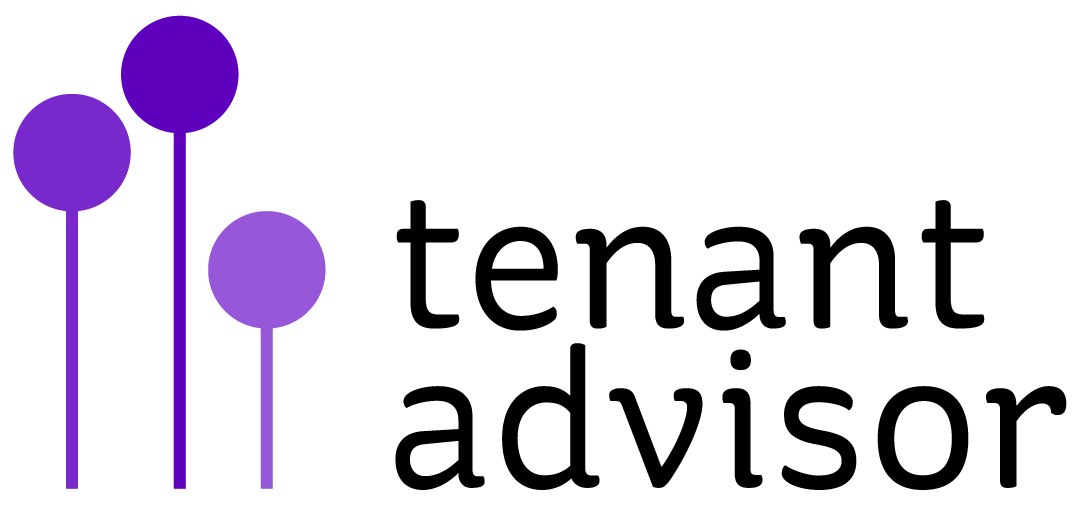 Separate consumer regulator
The government should create a new regulator to protect social renters and ensure their voices are heard. 
This separate consumer protection regulator (based on the model of the Financial Conduct Authority) should operate alongside  a slimmed- down Regulator of Social Housing (operating on the model of the Prudential Regulation Authority), focused on its core economic brief.

Hmm TSA ?
Are we ready for monitoring and enforcement of consumer standards?
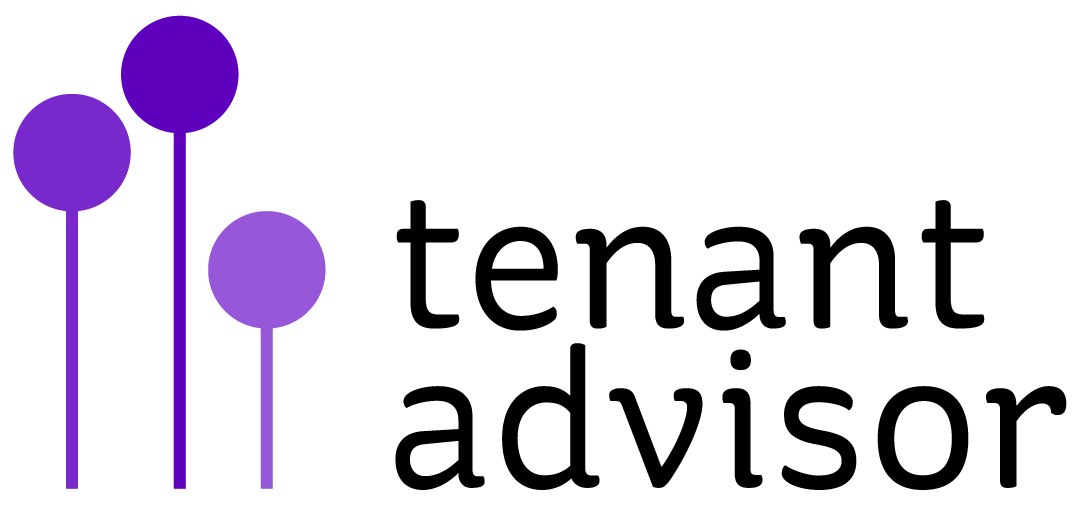 [Speaker Notes: Economic regulator
Registration, proactive monitoring and enforcement of private registered providers (e.g. housing associations)
Consumer regulator
Registration, proactive monitoring and enforcement of all landlords (social and
private) with more than 25 homes]
The Co-operative and Mutual Voice
The government should compile good practice on cooperative and mutual social housing models.

However, local proposals to transfer existing homes to such models should only be triggered by residents and should only happen if the majority of residents vote for it.

is your approach clear and are you open to requests from residents to manage some or all of your services?
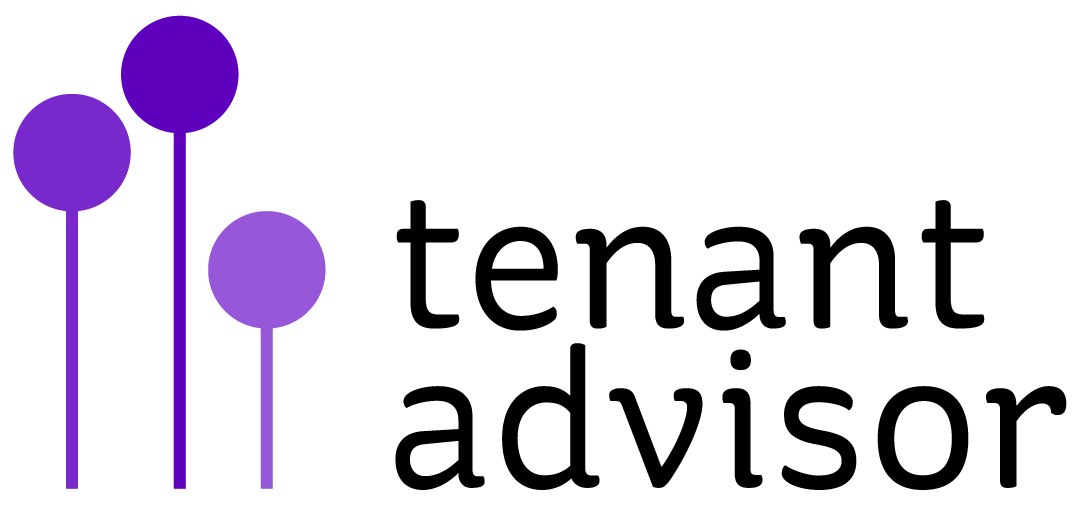 National, Regional and local government influence
Residents of social housing must have a voice with national, regional, and local government. 

Government should support the establishment of an independent tenants’ voice organisation or tenants’ union, to represent the views of tenants in social housing to national and local government.

It should involve as wide a range of tenants as possible.

What is our role to support residents to join in/participate/be active on this?
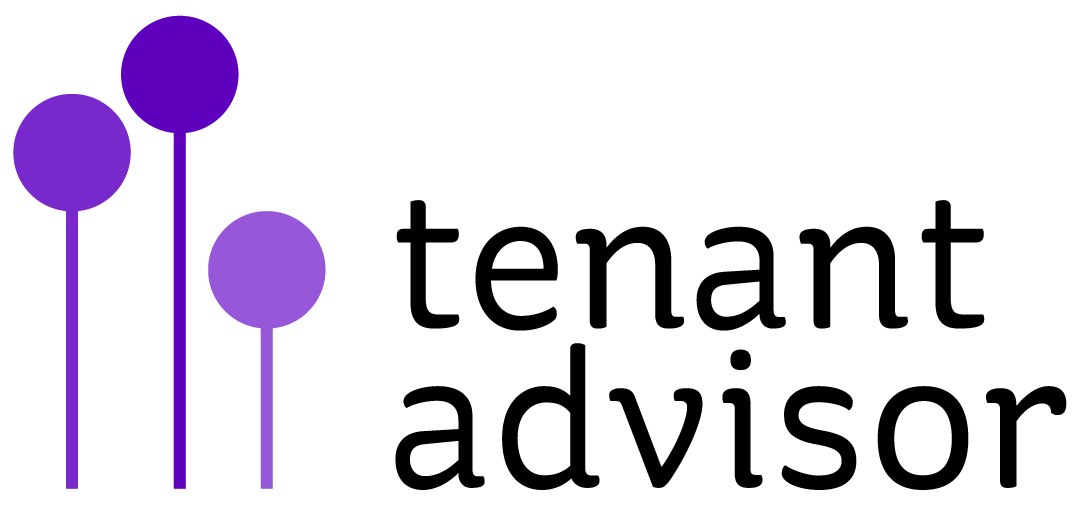 [Speaker Notes: The four national tenants’ organisations are now calling for the reintroduction of a national tenant voice organisation like the National Tenant Voice. 
They recently conducted a survey of tenants, which found 93% of respondents said that there needs to be a national voice for tenants. 
The Mayor of London has called for government to establish a Commissioner for Social Housing Residents modelled on the Children’s Commissioner for England. The social housing
green paper has asked for views on whether there is a need for a stronger representation for residents at a national level.
This new body could use a variety of involvement methods to:
collect tenants’ views on issues facing them carry out and publicise research into these issues raise matters with government and other bodies on issues affecting tenants
inform tenants about services in their area and develop a two-way dialogue with them help to develop and strengthen the representative tenants’ movement, e.g. grass roots groups People attending our deliberative events welcomed this idea. However, they were only likely to get involved if they felt it made a real difference. So, the new body would need to be seen to be listened to by national, regional, and local government.
People identified two main barriers to overcome to make it work on the ground:
Funding
People cited budget cuts as limiting participation. But they questioned whether a new resident body could be truly independent if funded by government. So, it’s important that the new body
is independently funded
Inclusivity
People felt that it would need to be fully representative to avoid ‘busy bodies’ dominating the agenda. People we spoke to suggested publicity campaigns and tenant welcome packs to raise awareness. They wanted different ways to get involved: online to provide quick and easy access for busy people, but also by telephone or face-to-face for those excluded from online access]
Resident influence in estate regeneration
Residents must have a leading voice in major works to existing homes or neighbourhoods.

The government’s good practice guidance on estate regeneration should be revised to reflect this.

Are we clear about resident involvement offer on planning, redesign and regeneration?
What support to we give residents? 
Do we ballot (London Mayor’s rules)
Do we offer independent advisers? (London Mayor’s rules)
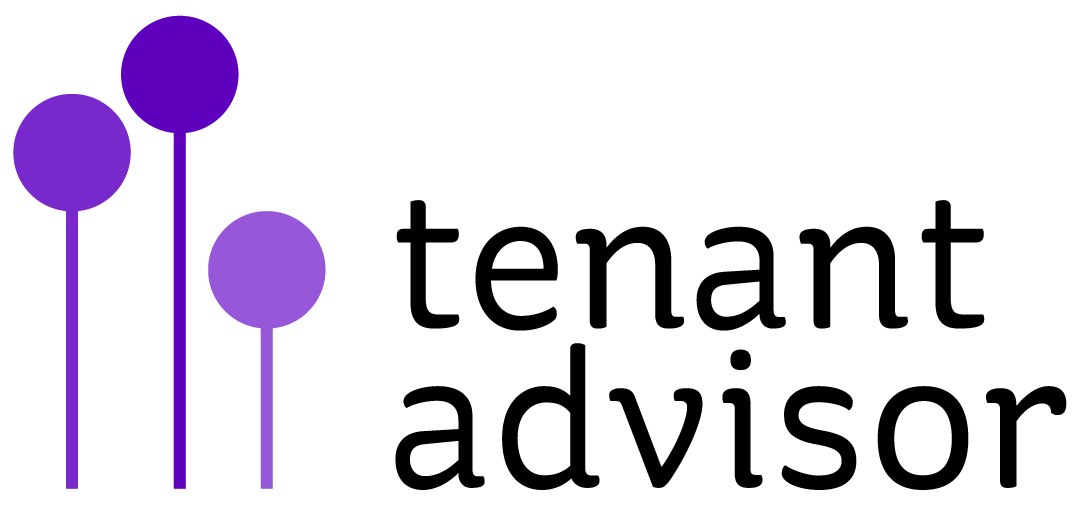 [Speaker Notes: A voice where major works are being considered for their homes and/or neighbourhoods, such as estate regeneration and neighbourhood redesign.

Current government guidance recommends residents are engaged in projects, but this does not go far enough. For example, the London Mayor’s Good Practice Guide to Estate Regeneration recommends that when developing estate regeneration proposals, local authorities and housing associations should always engage openly and meaningfully with those affected by the project from the outset. 

Residents should be proactively supported to be involved in shaping any proposals that will affect their homes, and throughout the planning and design process.
Submissions of evidence we received from SHOUT and London Tenants Federation recommend that this would require meaningful community involvement
with ‘much stronger independent tenant advice when regeneration schemes are proposed (such as independent tenant advisors)’. 

Any such regeneration or neighbourhood redesign must have the approval and support of existing residents via a ballot to measure support for a scheme. Schemes involving
demolition and redevelopment should maximise the numbers of social homes – and at least guarantee full replacement of all existing social homes on the same terms and conditions, and the right of return for existing residents.]
That’s all on this for now
What is our next move?



Yvonne@tenantadvisor.net
07867974659